Ethical Implications of Geospatial Data and CoVID-19 Contact Tracing
Enbal Shacham, PhD
Michael Rozier, PhD, SJ
Jason Keune, MD, MBA, FACS
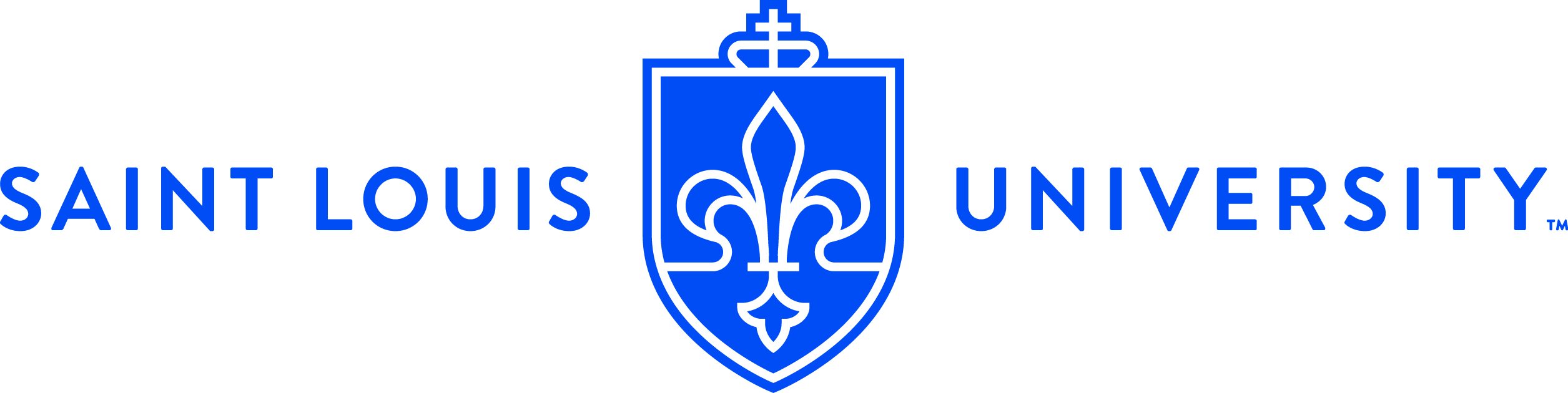 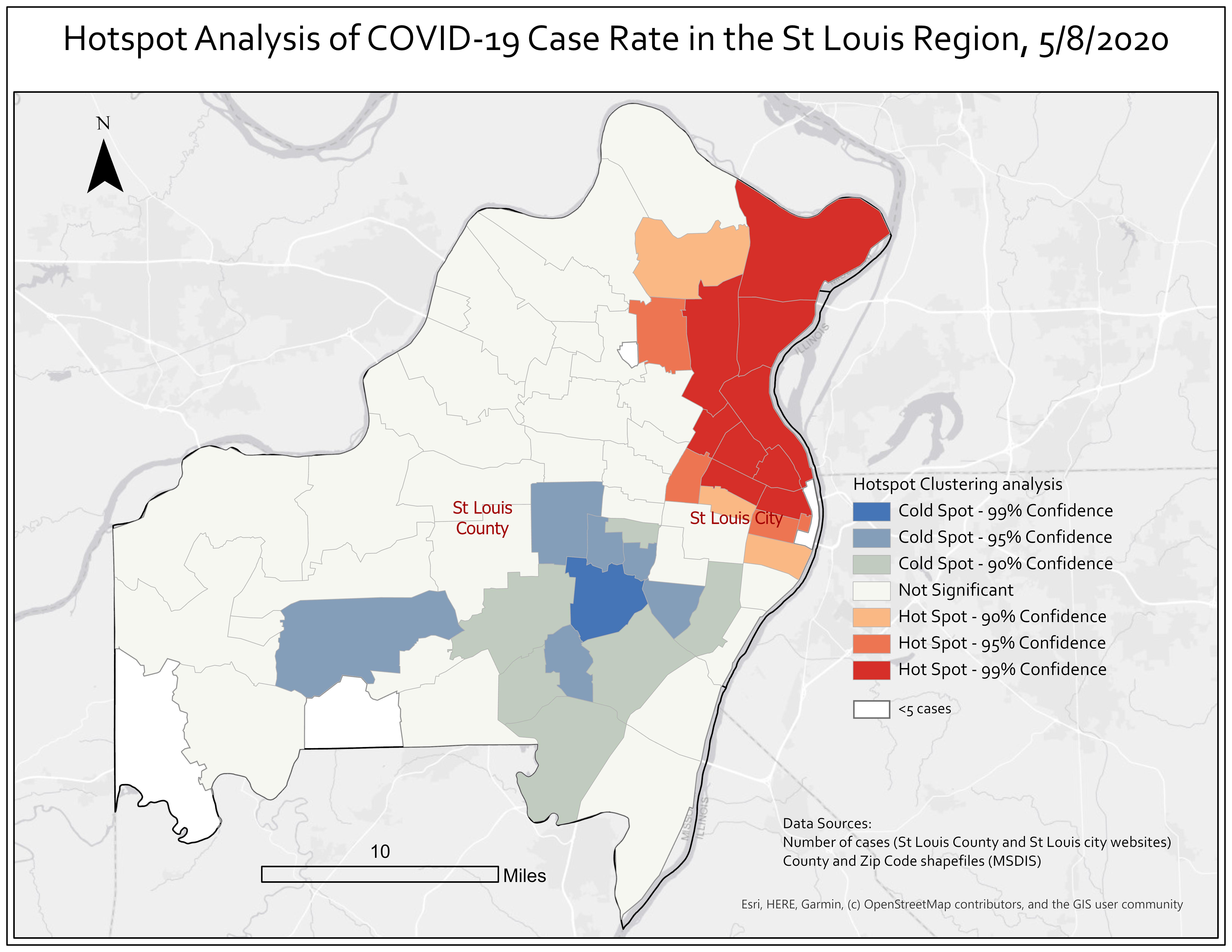 St. Louis Regional Movement Patterns During SARS-COV-2 Pandemic
Daily Average Change in % Leaving for Full Time Work
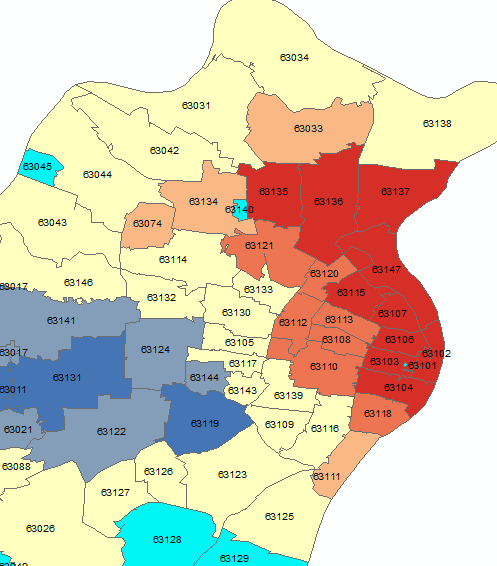 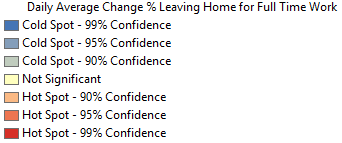 Target zip code 63033 and 63136 had a significantly high change in daily % leaving home for full time work during stay at home orders.
Food Service Employment and Work Travel During Social Distancing
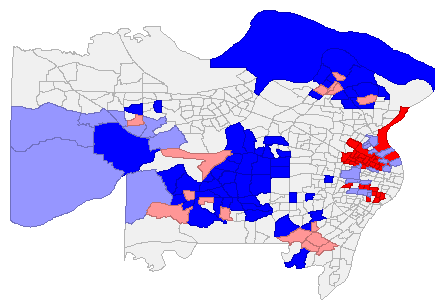 Not significant
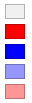 High % food employment, High % work travel
Low % food employment, Low % work travel
Low % food employment, High % work travel
High % food employment, Low % work travel
Health Support Employment and Work Travel During Social Distancing
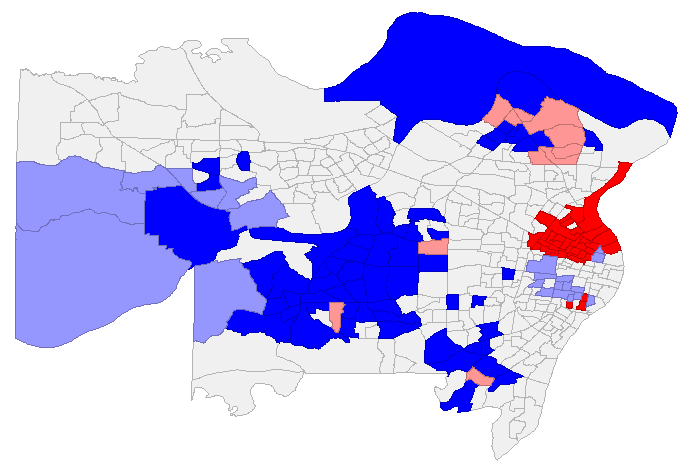 Not significant
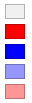 High % health employment, High % work travel
Low % health employment, Low % work travel
Low % health employment, High % work travel
High % health employment, Low % work travel
Likelihood of Work Travel During Social Distancing by Occupation
For human subject research, informed consent requires several criteria be met. There is less consensus on what is required for other activities.
Most respondents trusted the government with their location data, especially for those diagnosed with COVID. There was no significant difference in opinion across demographic groups.
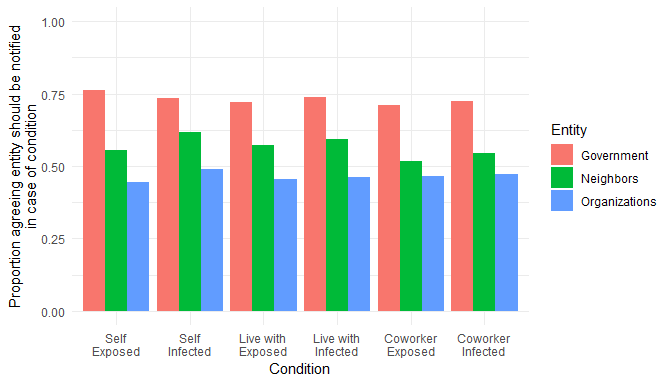 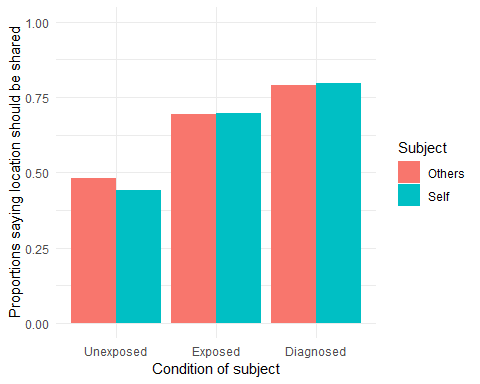 M Rozier, E Shacham, T Loux. March 12-14, 2020. Saint Louis University.